Family Literacy Strategies for Every Level
Information here in many languages
Emergent & Beginning Readers
Talk with your child a lot. Understanding about things helps them read better. 
Point out words and letters everywhere.
Talk about how we write.
Have fun.
Very Young Children
Read every day. You can re-read books.
Talk about the pictures in the book. Look at this story. First without sound. Talk about the ideas in the book.
Then read together.

Sound out the letters in words. 
What makes sense?
Home Literacy Activities

1. Read your child’s favorite story to him/her in a comfortable, quiet place. Ask your child to
predict what will happen next. 

2. Read the newspaper. Point out interesting pictures to your child and read the captions together. 

3. Read a story with your child. Pick a word from the book and make a rhyme with each consonant in the alphabet—“bat, cat, dat…” 

4. Take a “naming walk” indoors or outdoors, naming each item you come to—dog, chair, car, tree, etc. 

5. Art day: Use description words—color names (as found on crayons) and words like “oozing” and “dripping.” 

6. Make a photo album with photos or magazine pictures on construction paper. Write
captions or record your child’s story about the pictures.

7. Dance the ABCs! Sing through the alphabet and make up dance steps.
Young Children
Home Literacy Activities

8. Visit the library together. Let your child pick out a book to read, and let her turn the pages for you. 

9. Ask your child to help you “cook” today by reading a recipe together or carefully cutting out coupons in the newspaper.

10. With your child, look for things in your home that begin with the first letter of your child’s name: “J is for Jack—what else starts with J? Jelly, jar, juice…” 

11. Teach your child a song or nursery rhyme you remember from your childhood. Sing, chant, and clap it! 

12. Ask your child about her day (What/Why/How): “What did you have for breakfast?
What was your favorite part of the day?”

13. Try a new book. Take a “picture walk” through the book, looking at and talking about the
pictures with your child. 

14. Play with magnetic letters or big letters cut out from a magazine (or words). Show your child how you can add or take away letters to make new words.

15. Make up words that rhyme with your child’s name—it’s okay if they’re silly! Make up rhymes for other family members’ names.
Young Children
School Involvement

For elementary school parents:  Answer yes or no about  last year.

Did you visit your child’s school...

For a conference or informal talk with your child’s teacher, director, or principal ............ Yes No

To observe classroom activities ............................................ Yes No

To attend a school event in which your child participated (presentation, art show, party, etc.).......................... Yes No 

To attend after-school programs, such as crafts or music ..... Yes No

To meet with a parent-teacher organization, such as PTA.... Yes No  

To volunteer in the school office, cafeteria, or library.......... Yes No  

To volunteer in your child’s classroom ........................... Yes No  

To volunteer for school project or a school trip .................... Yes No  

For other reasons (specify): ______________________
Young Children
Building Fluency
Your child is reading more now. 
The more they read, the more automatic reading will become. 
Sight words and sight phrases. Practice here. 
Ask what they are reading. Tell what you understand about the topic. Ask them for details.
Young Children
For Parents of Older Students
Questions about Your Child:

How far do you think your child will go in school?
 __ Plans to finish high school
 __ Will earn high school diploma or GED
 __ Will earn high school diploma and then complete vocational, trade, or business school, or  military service
 __ Will complete at least one year of college
 __ Will earn a college degree
 __ Will earn a professional degree (Law, Veterinarian, MD) or graduate degree (Master’s, Doctorate)
 __ I don’t know
Older Children
College Readiness
What interests your child? Academics? Manual skills?
How are their grades? 
Do they go to tutoring at school?
Do they meet with the guidance counselor?
     Email your child’s counselor for an appointment.
In 10th grade, they can begin to apply for college classes for free:
     Look at Wake Tech’s website for CCP or Johnston CC
Are they studying a second language?  They can get college credits for free.
Look at the high school website (look for “college”  “career”) 
Look at khanacademy.org
Older Children
Adult Learners
What did you learn from your country? 
Where have you worked? 
What interests you? Academics?  Manual Skills?

How will you use English? 
Talk with your classmates: Make a list of things you want to study after English.
Look at the Wake Tech website here.
Read easy articles about things that interest you. Look here.
Adults
College Readiness for YOU
Wake Tech has many different opportunities.
Look at Wake Tech’s website. 
What do you like?
Look here for more opportunities.
Talk with your classmates about your professional goals.
Make a timeline. Use details.
Adults
Literacy Activities in the Home and in the Community

Do you read these materials every week in English? 

Advertisements received in the mail     Yes No
Letters, bills......................................       Yes No
Coupons............................................      Yes No
Labels on food, cooking recipes.......      Yes No
Religious materials...........................      Yes No
Instructions and papers at work........    Yes No
Bus schedules...................................     Yes No
Street signs, bus signs.......................     Yes No
Newspapers ......................................     Yes No
Television listings or TV Guide.......         Yes No
Magazines ........................................     Yes No
Books................................................      Yes No

Do you know where the public library is?    Yes No
Do you or does anyone else in your household have a library card? Yes No
Have you visited the library? Yes No 
How many times in a month do you visit a public library? ____
Everyone
Goal Setting for EVERYONE

Complete these questions everyday to add intention to your English reading opportunities.
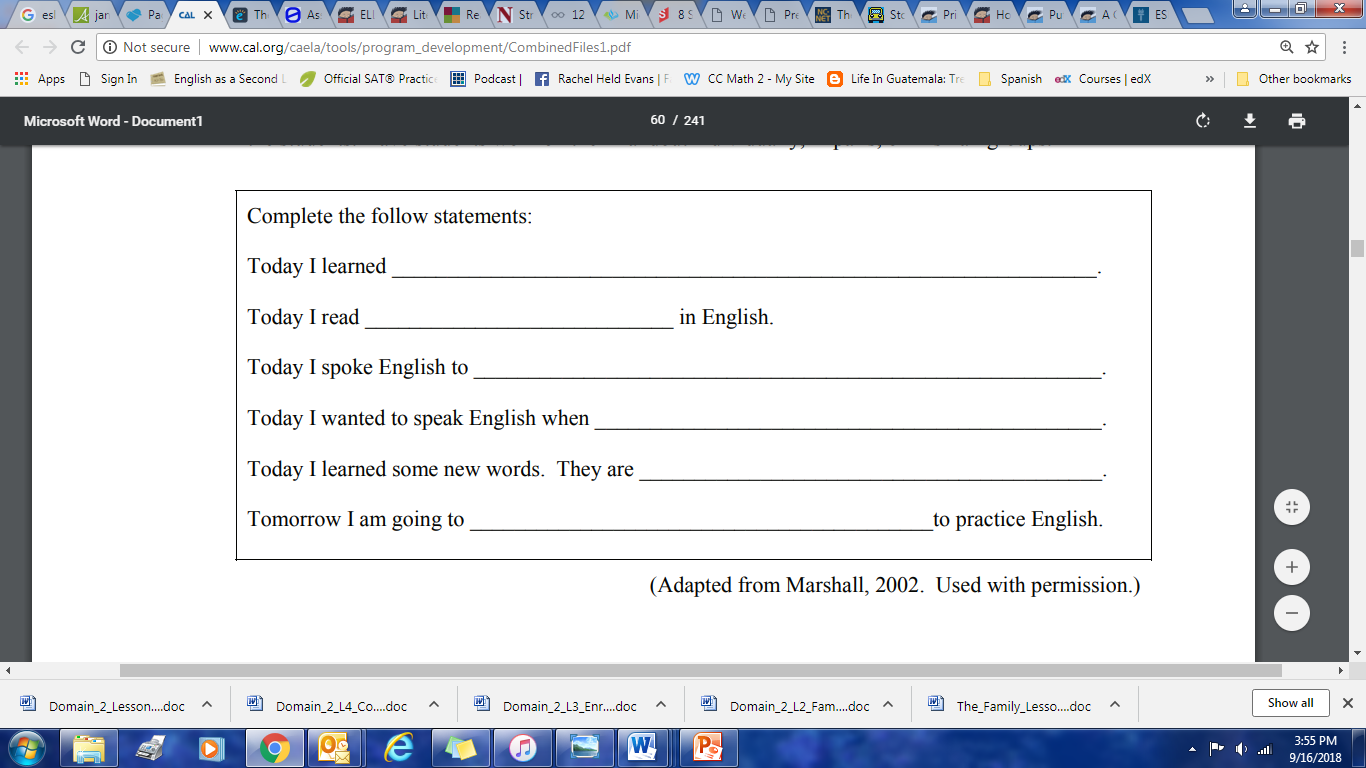